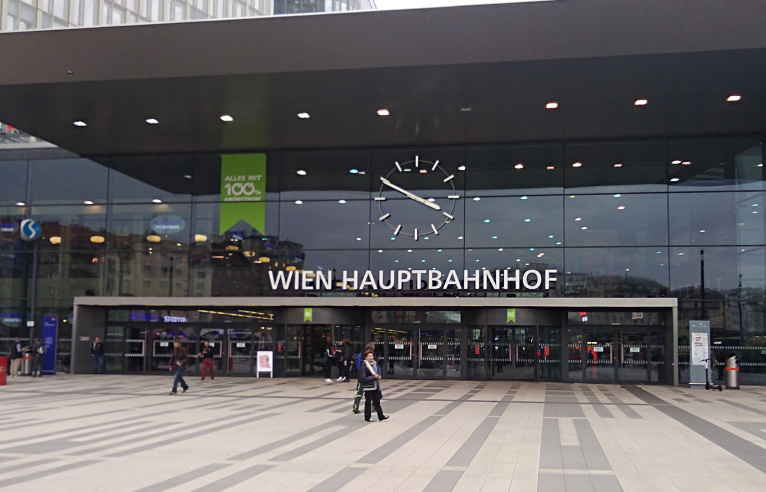 Vídeň
30. 9. – 11. 10. 2019
Studijní pobyt v rámci projektu Erasmus+ KA1 Let´s CLIL
(2018-1-CZ01-KA101-047129)
INFORMACE A ZAJÍMAVOSTI O MĚSTĚ
1,8 mil. obyvatel
národnostní menšiny: Srbové, Turci, Němci;dále Slov., Maď., Pol.
23 okrsků (Bezirke)
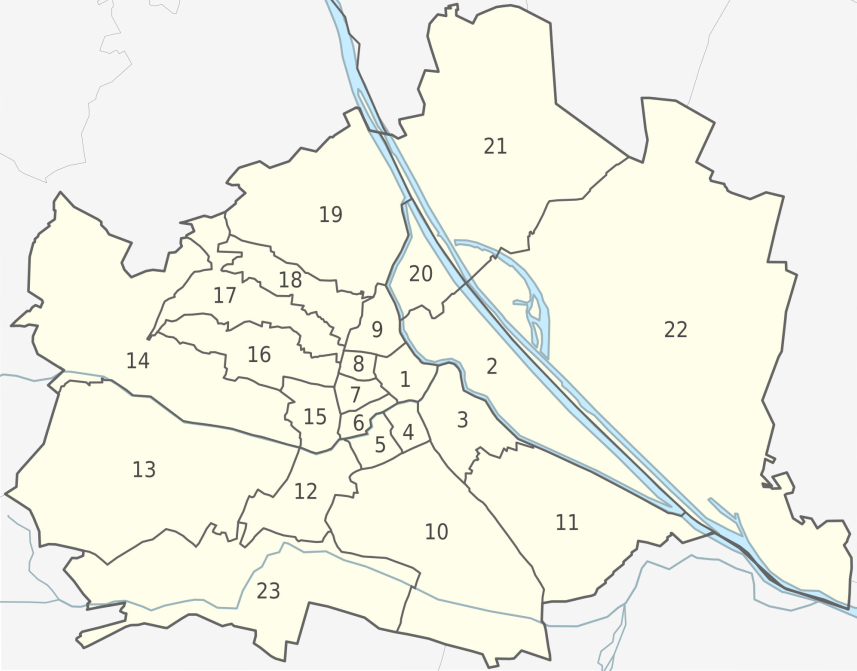 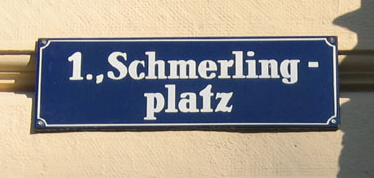 Jazyková škola ActiLingua
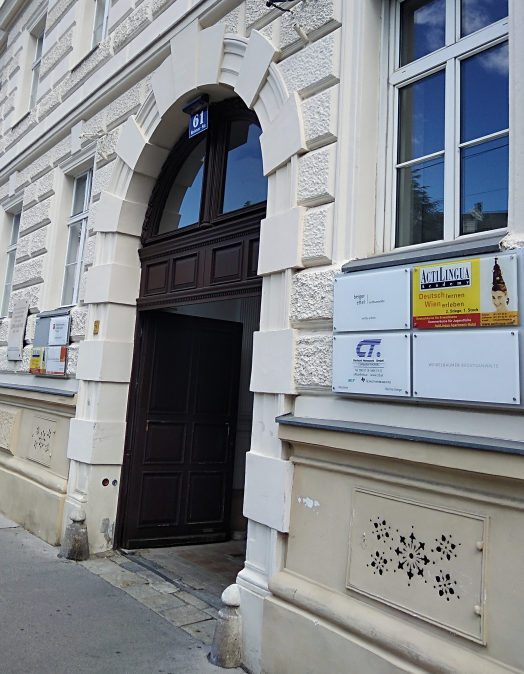 ve 3. okrsku („Diplomatenbezirk“)
středně velká soukromá škola zal. roku 1988
velké množství různých výukových programů pro cizince (DaF)
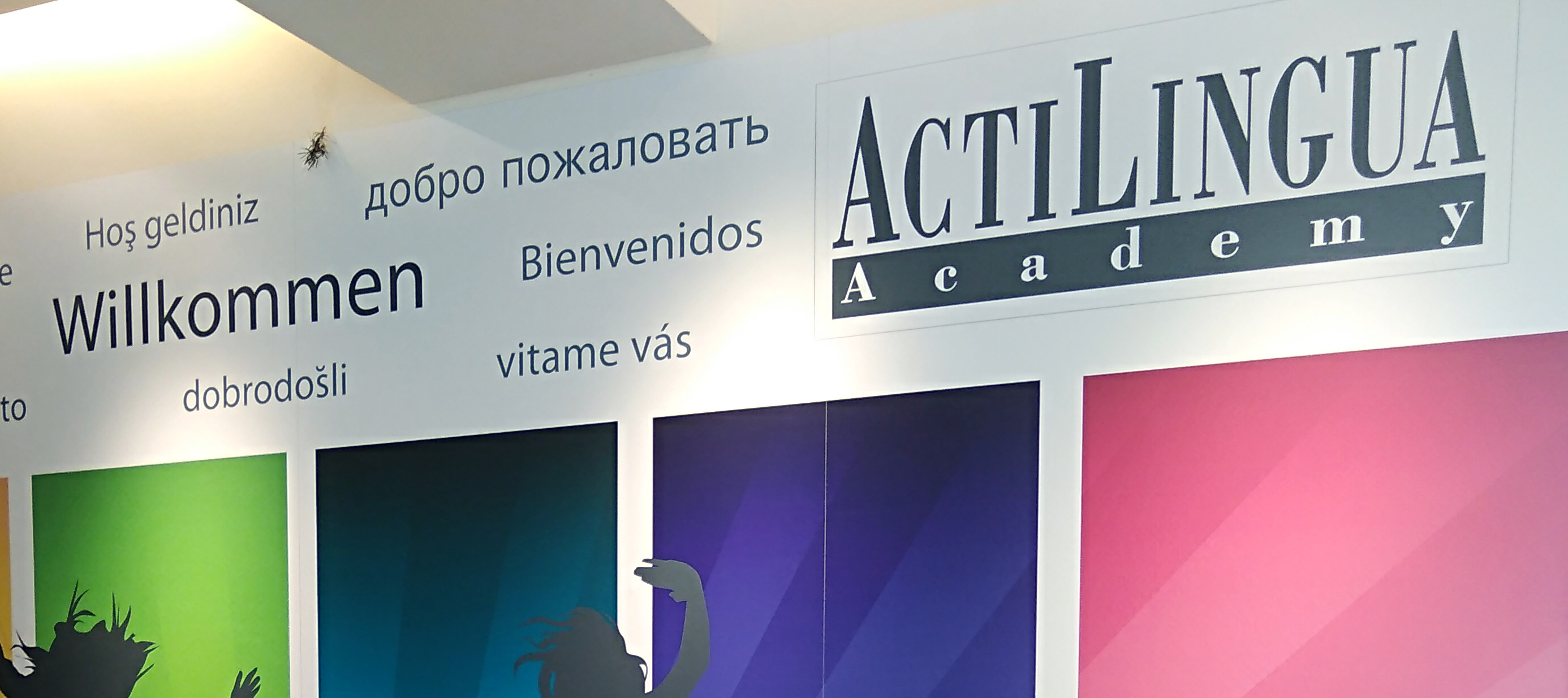 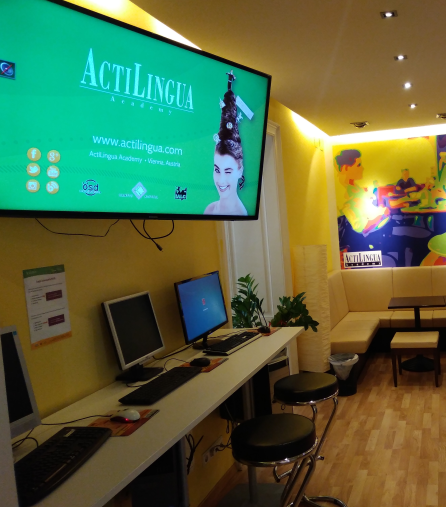 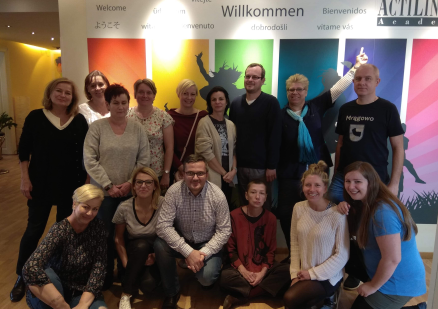 Výuka ve škole ActiLingua
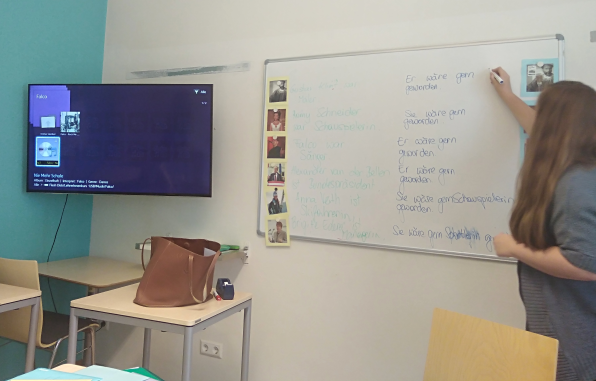 4 hodiny denně, tj. 40 hodin za 2 týdny
zahrnovala metodickou část (jak učit němčinu jako cizí jazyk)a reálie o Rakousku, resp. Vídni
součástí kurzu byly také volitelné akce po vyučování (exkurze, přenášky)
Metodická část – přehled učebnic pro DaF
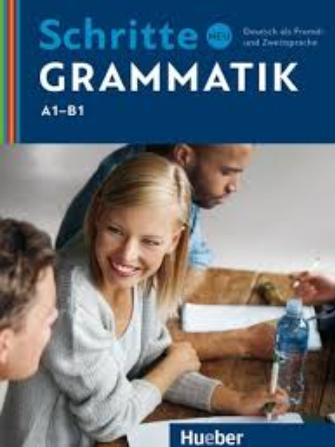 Hueber: Deutsch – großes Übungsbuch
Hueber: Lehr- und Übungsbuch der deutschen Grammatik
Hueber: Schritte Grammatik
Klett: Klip und klar
Hueber: EM Übungsgrammatik
Hueber: Sag‘s besser!
Hueber: Weg mit den typischen Fehlern
Metodická část – výuka DaF
Příklad – využití hudby ve výuce
píseň Es ist nicht immer leicht, ich zu sein při výuce konjunktivu
1. fáze = slovní zásoba v písni (pomocí hry, obrázku, asociací atd.)
2. fáze = poslech s doplňováním slovíček
3. fáze = vyhledání sloves v konjunktivu
4. fáze = společně přijít na pravidla tvoření
5. fáze = přehled tvarů konjunktivu
6. fáze = procvičování (opět za využití kartiček, obrázků, hry, dialogů apod.)
Příklad – využití hudby ve výuce
píseň Es ist nicht immer leicht, ich zu sein (ukázka):
Ich wäre gern viel größer, ich hätte gern mehr GeldIch würde gern mehr reisen, am liebsten um die ganze WeltIch hätte gerne blaue Augen und etwas mehr GelassenheitIch würd' gern Menschenleben retten, ich hätte gern mehr Zeit
Es ist nicht immer leicht ich zu sein, es ist nicht immer leicht ich zu seinEs ist nicht immer leicht ich zu sein, manchmal ist es sogar sauschwer
(…)
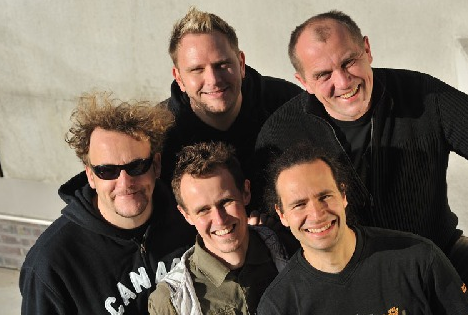 Příklad – využití reálií ve výuce
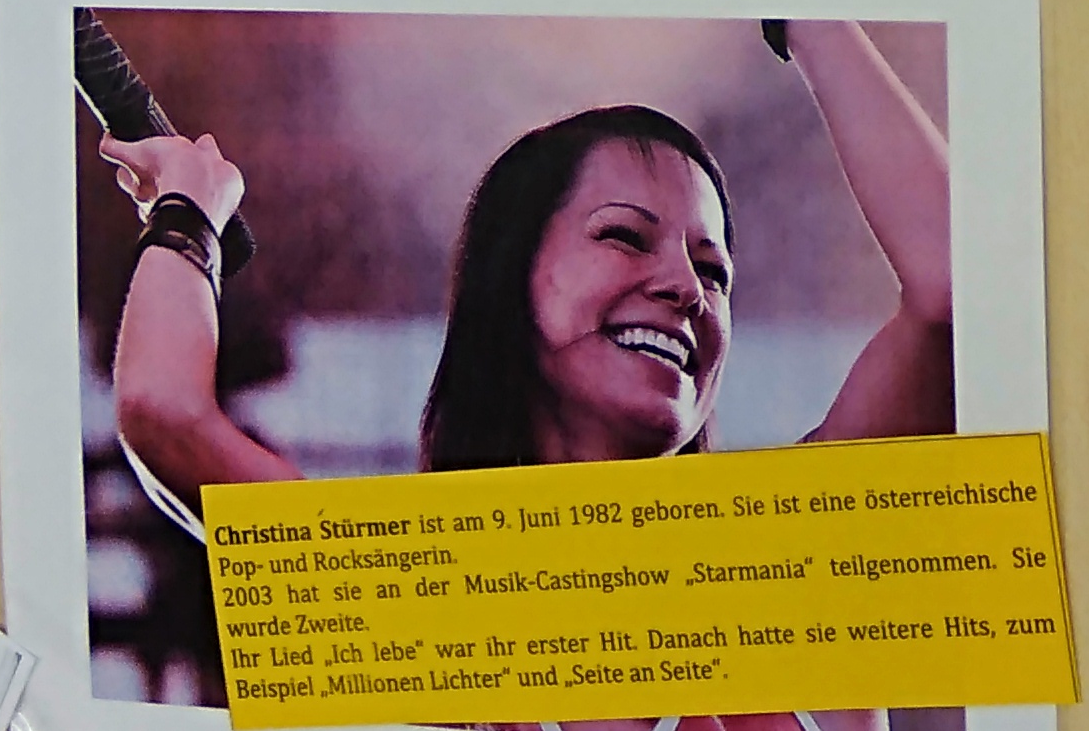 1. fáze = práce s fotografiemi
2. fáze = práce s krátkými medailonky – přiřaz. k obr.
3. fáze = skupinová práce s medailonky (role – každý hraje jednu osobnost)
4. fáze = upozornění na některý gramatický jev(např. skloňování adjektiv – ein berühmter Maler)
5. fáze = výklad gramatiky
6. fáze = procvičování gramatiky
Příklad – „hravá metoda“ při výuce gramatiky
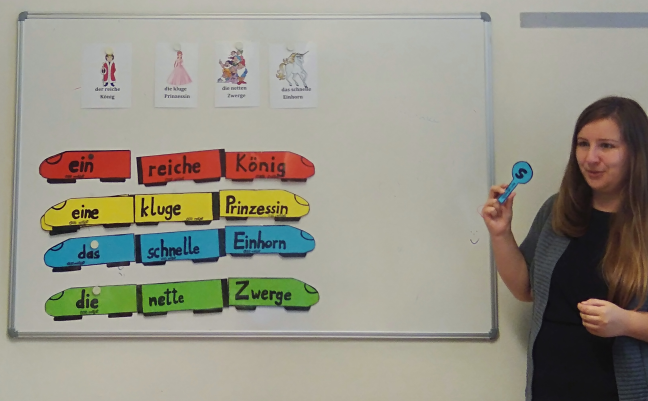 Příklad – využití PC, tabletu, mobilu při výuce CJ
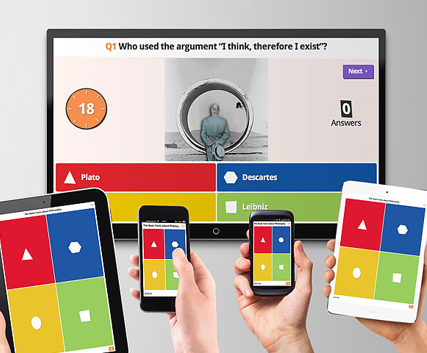 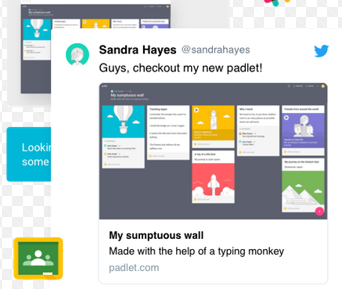 KAHOOT.IT
PADLET.COM
Reálie Rakouska a Vídně
cíl = zvýšit povědomí o Rakousku (resp. Vídni)
v učebnicích němčiny se doposud prezentuje z velké části Německo a jeho reálie,Rakousko a Švýcarsko jsou opomíjené
Reálie Rakouska – historie, politika
vzájemný vztah Rakouska a Německa – tzv. „Hassliebe“
vztahy narušeny 2. světovou válkou
odlišné vypořádání se s 2. sv. v. (kolektivní vina x oběť)
Reálie Rakouska – osobnosti
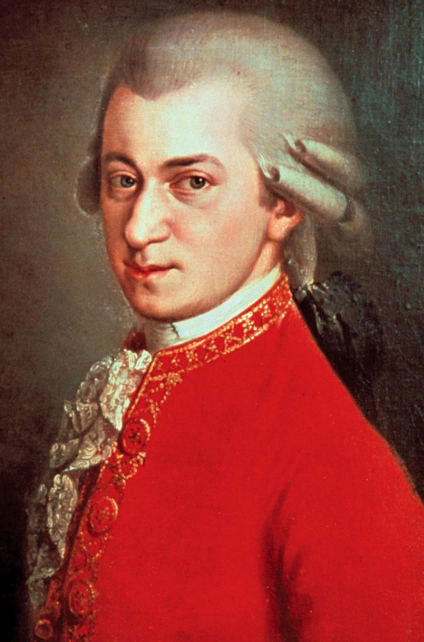 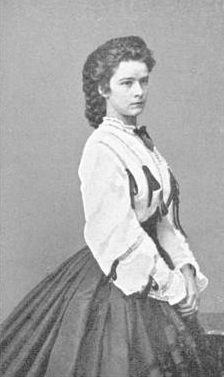 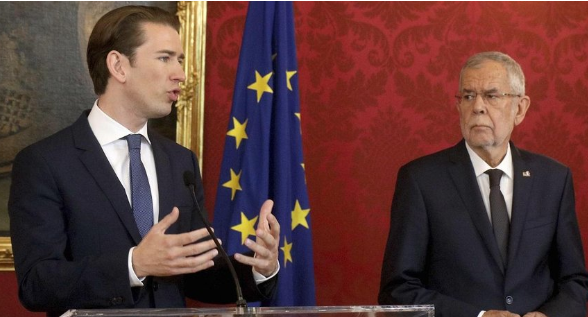 Reálie Rakouska – školství
vyučovací hodina trvá 50 minut
typy škol:Volksschule = bis 10 Jh.Mittelschule (Hauptschule / Gymnasium) = bis 15 Jh.Realgymnasium / neusprachliches G. / Handelsakademie = bis 18 Jh.Uni / Fachhochschule = ab 18 Jh.
Reálie Rakouska – jazyk
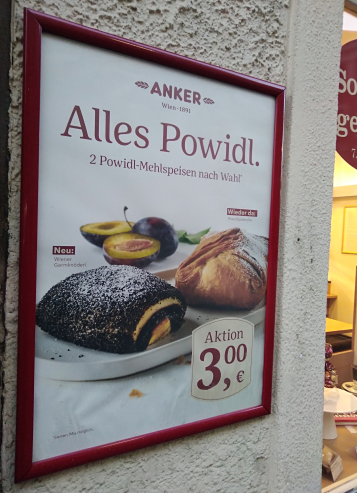 rozdíly mezi němčinou standardní (Hochdeutsch) a rakouskou (österreichisch Deutsch)
týkají se především oblasti stravování:Kartoffeln – ErdäpfelTomaten – ParadeiserJohannisbeere – RibiselPfannkuchen – PalatschinkenPflaumenmus – PowidlHaltestelle – StationTreppe – Stiegezumachen – zuschließen
Reálie Rakouska a Vídně – jazyk
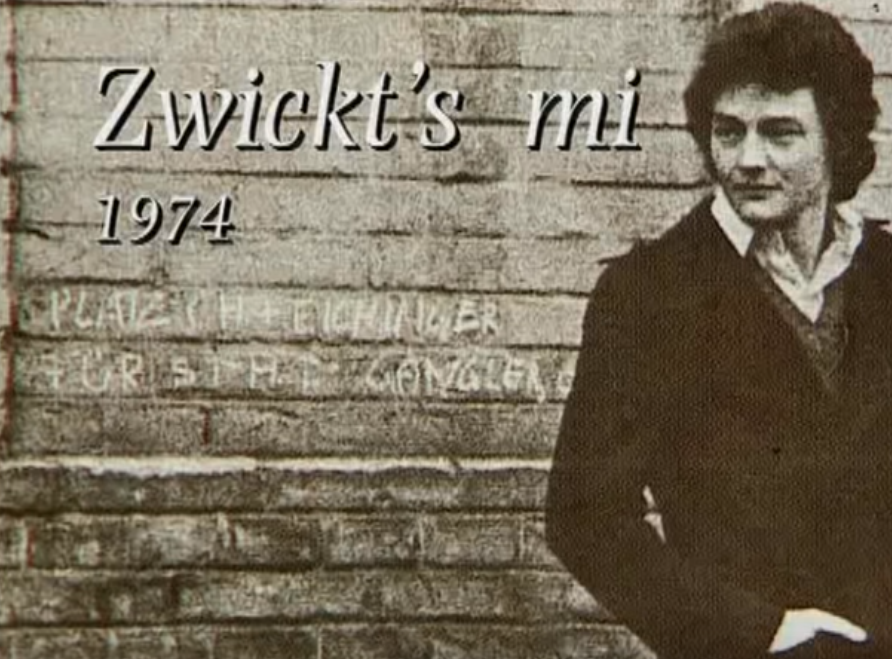 typická rakouská / vídeňská mluva:leiwand = toll, prima, cooloida = „Alter“deppert = verrücktzwicken = stechen, kneifenr Schnorrer = „r Bettler“r Kiberer = r Polizistr Hawerer = r Freunde = so wie so
Reálie Vídně
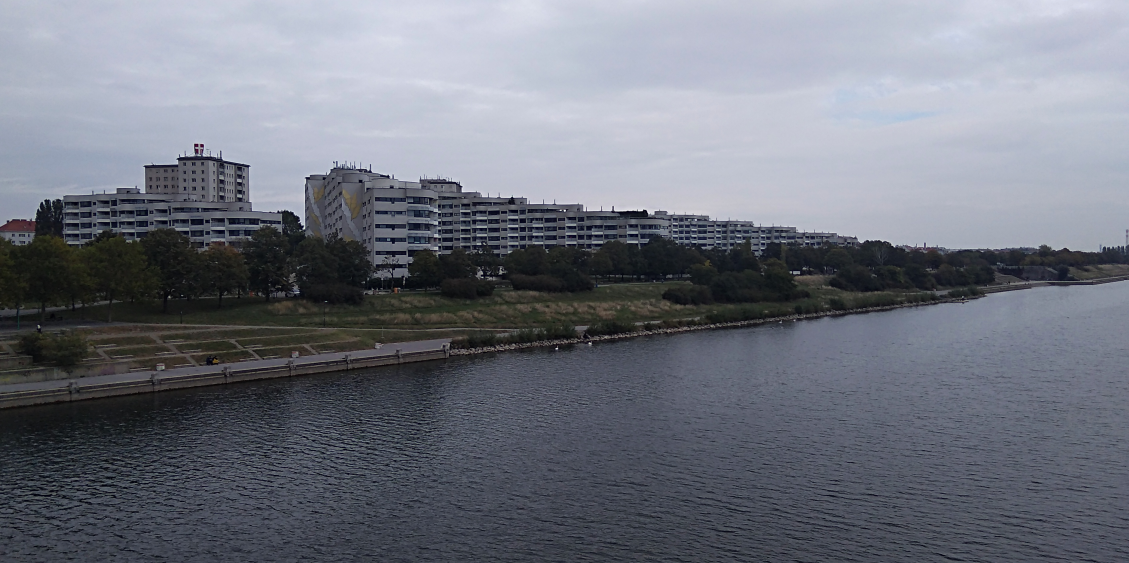 dělení na okrsky dle toho, jak se k původnímu městu připojovaly okolní vesnice
historie Vídně – památky (teoreticky i prakticky)
současnost Vídně – bytová politika, zaměstnání, národnostní menšiny
Děkuji za pozornost.
Let’s CLIL 
(2018-1-CZ01-KA101-047129)
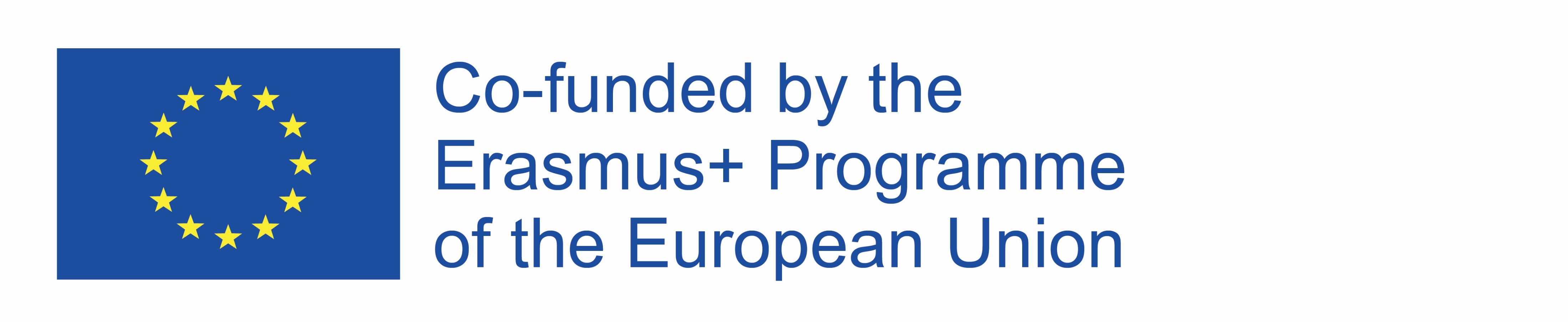 Tento projekt je realizován za finanční podpory programu Erasmus+ Evropské unie."  
Za obsah sdělení odpovídá výlučně autor. Sdělení nereprezentuje názory Evropské komise a Evropská komise neodpovídá za použití informací, jež jsou jeho obsahem.